PCS Prep checklist
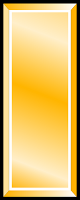